Introduktion til kvalitetsområde ”6. Job og karriere”
1. Marts 2023
Rammerne for AAU’s kvalitetssystem
2
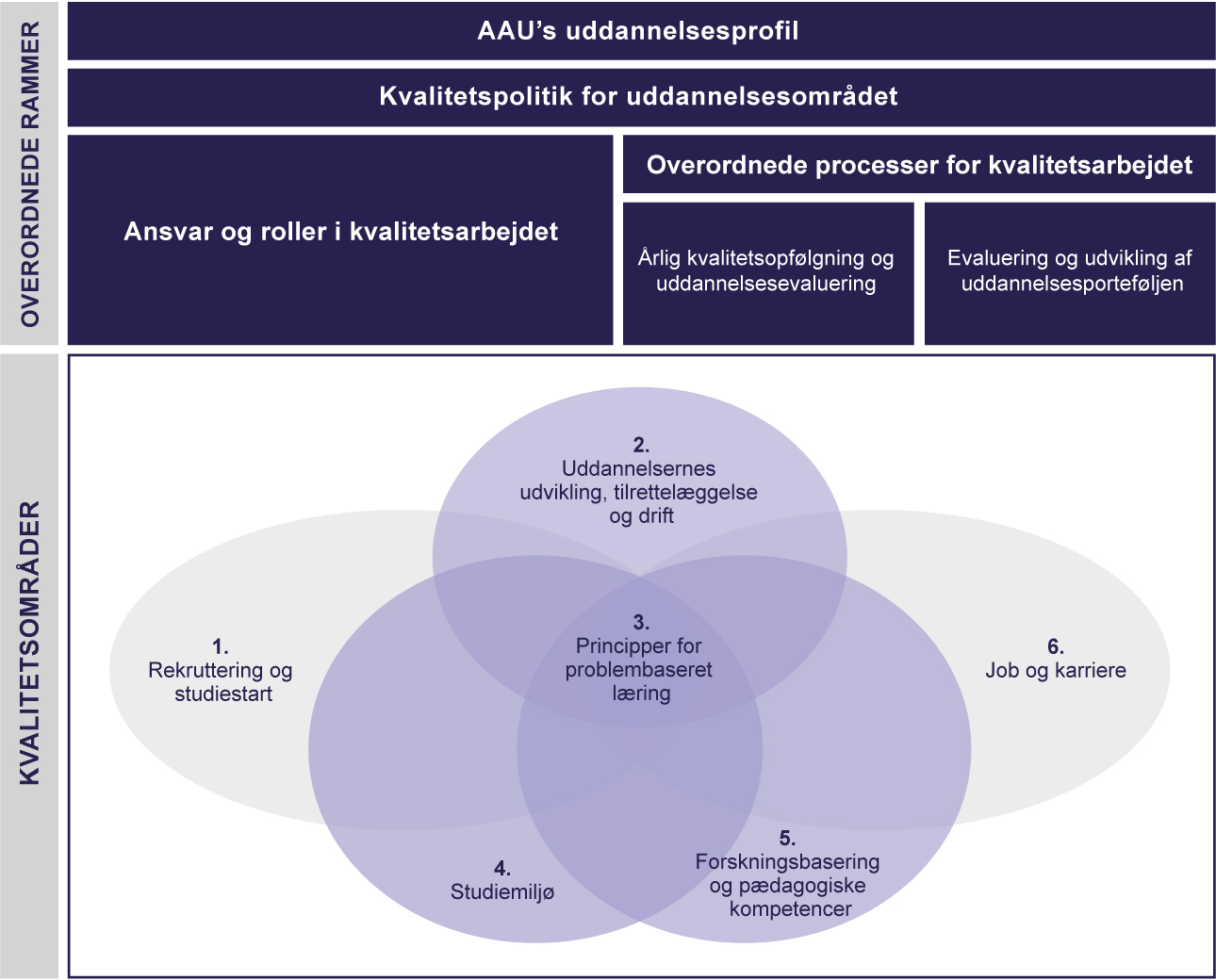 Kvalitetsområdet for job og karriere har fokus på:
3
Aftagerkontakt er mere end blot at have et aftager-panel. Det sker også via projekt- og prak-tiksamarbejder, bran-cheforeninger mv.
Kvalitetsarbejdet relateret til:
At de studerende gennem uddannelsen rustes til deres første job
At uddannelserne er relevante, og herunder en tilpasses til samfunds-udviklingen og arbejdsmarkedets behov 
Dialog med aftagere for at få deres vurdering af:
uddannelsernes relevans
kvaliteten af studerendes/praktikanternes og dimittendernes kvalifikationer
udviklingen i omverdenens behov for kvalifikationer
Dialog med dimittender for at få deres vurdering af:
egne kvalifikationer, herunder om de føler sig rustet til jobbet
om deres erhvervede kompetencer også er de kompetencer, der bliver efterspurgt i forbindelse med deres beskæftigelse og på arbejdsmarkedet
Alumne- og dimittendkontakt er et vigtigt, da de kan vurdere deres er-hvervede kompe-tencer op imod de efterspurgte i jobbet
Målsætninger, standarder og indikatorer
4
[Speaker Notes: Præsentationen med ”Introduktion til de overordnede rammer” giver introduktion til målhierarki og proces for årlig kvalitetsopfølgning og uddannelsesevaluering.]
Målsætninger, standarder og indikatorerfortsat
5
[Speaker Notes: Præsentationen med ”Introduktion til de overordnede rammer” giver introduktion til målhierarki og proces for årlig kvalitetsopfølgning og uddannelsesevaluering.]
Målsætninger, standarder og indikatorerfortsat
6
[Speaker Notes: Præsentationen med ”Introduktion til de overordnede rammer” giver introduktion til målhierarki og proces for årlig kvalitetsopfølgning og uddannelsesevaluering.]
Procedurer tilknyttet ”job og karriere”
7
[Speaker Notes: .]
6.1.1 Procedure for dimittendundersøgelser
8
Processen:
Dimittendundersøgelsen gennemføres hvert 3. år og består af:
Fælles kernespørgeramme – én for henholdsvis de ordinære uddannelser og én for VEU-uddannelserne
Uddannelsens egne formulerede spørgsmål – maks. fem spørgsmål
Besvarelser fra de tre dimittendårgange fra hver uddannelse, som har været færdiguddannede i henholdsvis to, tre og fire år på dataindsamlingstidspunktet
Rapporter med resultater er klar til brug løbende så de er klar til gennemførelse af årlig kvalitetsopfølgning og uddannelsesevaluering.
6.2.1 Procedure for nedsættelse af og dialog med aftagerpaneler
9
Processen:
Institutterne skal nedsætte et eller flere aftagerpaneler. Medlemmer godkendes ved prodekan via STS. 
Aftagerpaneler er et rådgivende kontaktforum, der skal styrke og sikre den løbende dialog og samspillet mellem uddannelse, profession og de beskæftigelsesområder, som uddannelserne retter sig mod.
Proceduren beskriver konkret rammer og minimumskrav for aftagerpanelerne
Sammensætning af aftagerpaneler
Hvilke typer af spørgsmål aftagerpanelet skal/kan behandle
Instituttets administrative understøttelse af aftagerpanel og krav til dokumentation
4.3.1 Principper for studie-, trivsels- og karrierevejledning
10
Studie-, trivsels- og karrierevejledning gives ud fra følgende principper
Vejledning skal være/give
Kvalificeret
Ansvarlig
Meningsfuld helhed
Bæredygtig
Ligeværdig
Tilgængelig, synlig og sammenhængende
Principperne anvendes både i kvalitetsområde 1, 4 og 6 i forbindelsen med rekruttering, studiestart, studiemiljø samt job og karriere
Vejledning gives både lokalt i uddannelserne og centralt i Studieservice
Principperne omfatter ikke faglig vejledning i forbindelse med kurser og projekter 
Principperne omfatter ikke VEU-uddannelserne
Vil du vide mere om AAU’s kvalitetssystem
11
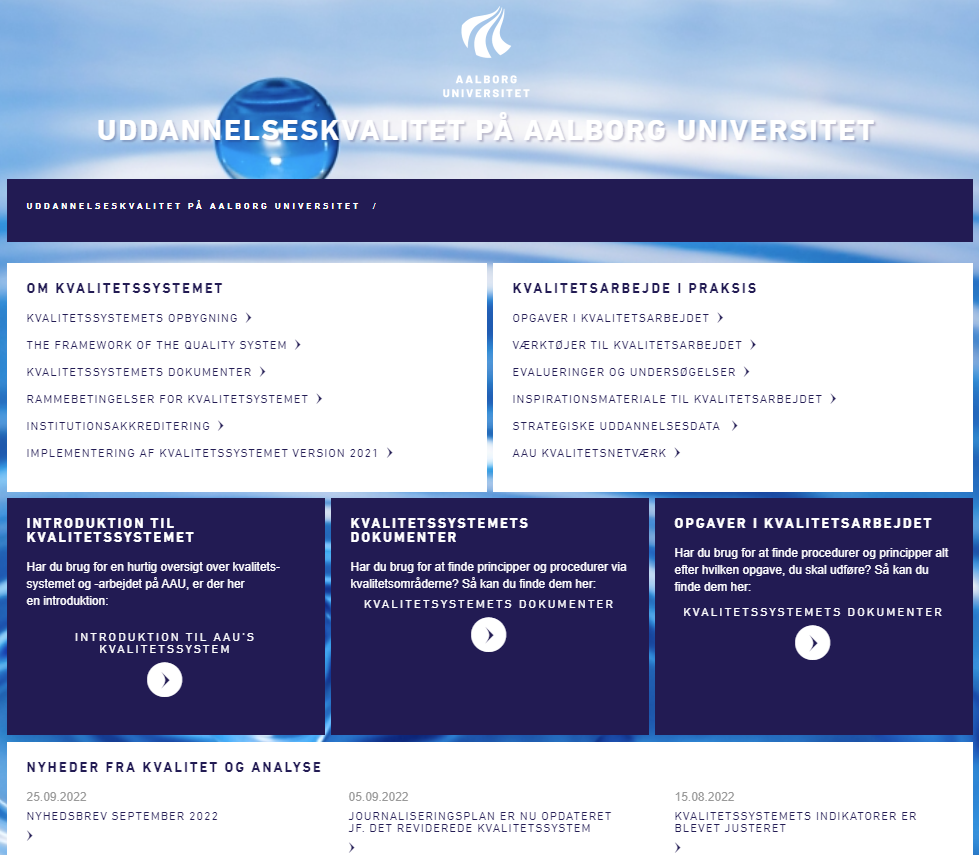 www.kvalitet.aau.dk
Beskrivelse af kvalitetssystemet
Alle dokumenter der tegner det
     samlede kvalitetssystem:
Overordnede rammer
Rammedokument for hvert kvalitetsområde
Procedurer og tilknyttede skabeloner
Folder med kort introduktion til kvalitetssystemet 
Værktøjer til understøttelse af kvalitetsarbejdet
Eller kontakt:   kvalitet@adm.aau.dk